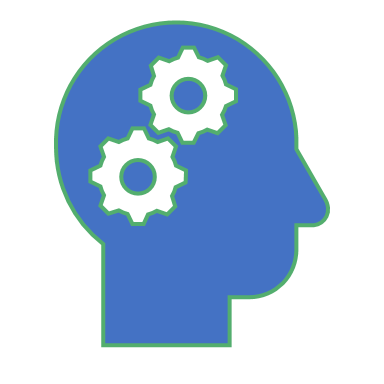 THOUGHTS ALIVETRIVIA
Resource created by the MUSC Telehealth Outreach Program, CACND Telehealth Outreach Program, MACA
COGNITIVE DISTORTIONS10 points
COGNITIVE DISTORTIONS20 points
COGNITIVE DISTORTIONS30 points
COGNITIVE DISTORTIONS40 points
COGNITIVE DISTORTIONS50 points
ANSWER
HELPFUL OR UNHELPFUL THOUGHT?10 pts
Answer
HELPFUL OR UNHELPFUL THOUGHT?20 pts
ANSWER
HELPFUL OR UNHELPFUL THOUGHT?30 pts
ANSWER
HELPFUL OR UNHELPFUL THOUGHT?40 pts
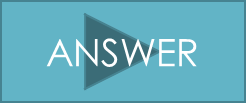 HELPFUL OR UNHELPFUL THOUGHT?50 pts
ANSWER
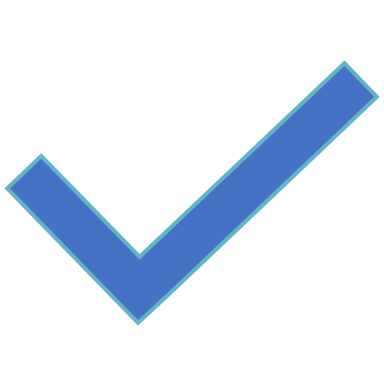 Fact or opinion10 points
1+2=3
Answer
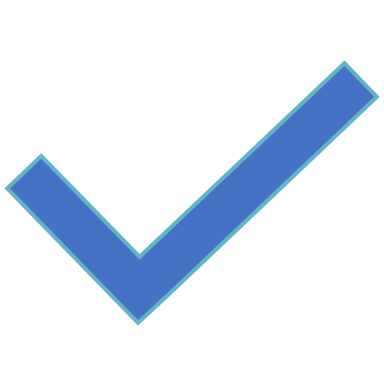 Fact or opinion20 points
Ice cream with rainbow sprinkles tastes amazing!
ANSWER
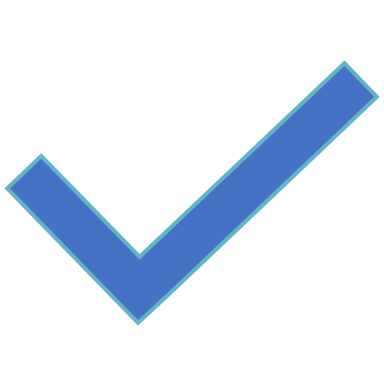 Fact or opinion30 points
Math class is super boring.
ANSWER
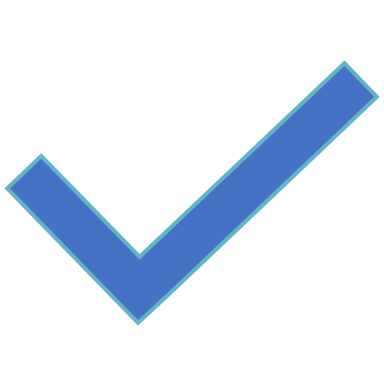 Fact or opinion40 points
More than 70% of earth’s surface is ocean.
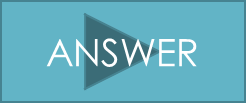 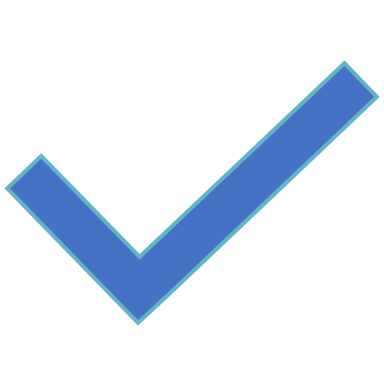 Fact or opinion50 points
Apple computers perform better than windows personal computers.
ANSWER
THOUGHT, FEELING, OR BEHAVIOR/ACTION?10 points
I am sad that my friend can’t come over.
Answer
THOUGHT, FEELING, OR BEHAVIOR/ACTION?20 points
I rode my bike this morning.
ANSWER
THOUGHT, FEELING, OR BEHAVIOR/ACTION?30 points
I am excited to go to the playground!
ANSWER
THOUGHT, FEELING, OR BEHAVIOR/ACTION?40 points
I don’t want to go to school today.
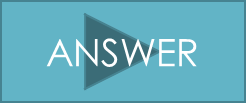 Thought, feeling, or behavior/action?50 points
I would like to play on the soccer team.
ANSWER
ANSWER
FLIP THE THOUGHT!10 pOINts
Nobody likes me at school.
Answer
FLIP THE THOUGHT!20 points
I am useless at everything.
ANSWER
FLIP THE THOUGHT!30 points
I am a bad kid.
ANSWER
FLIP THE THOUGHT!40 points
I never do well on tests.
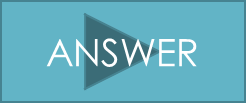 FLIP THE THOUGHT!50 points
I don’t trust anyone.
ANSWER
CELEBRATE!!!
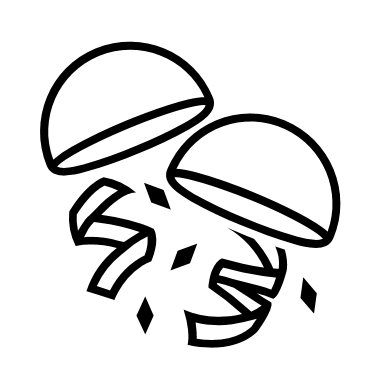 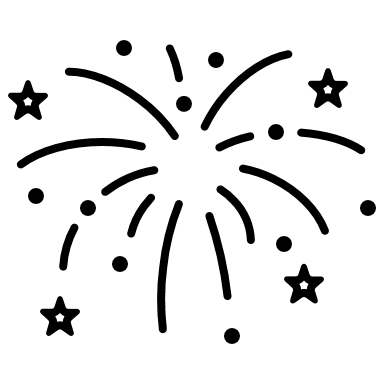 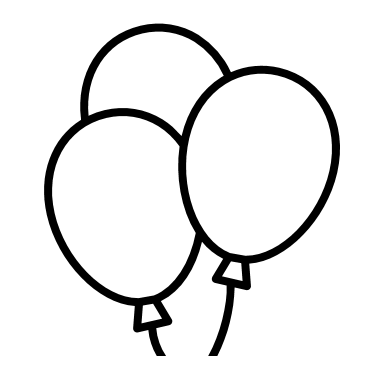 Well done!
You earned 10 points!
Excellent work!
You earned 20 points!
Just marvelous!
You earned 30 points!
How fantastic!
You earned 40 points!
You’re incredible!
You earned 50 points!